Calculate Volume And Performance Variances
Principles of Cost Analysis and Management
© Dale R. Geiger 2011
1
What Does it Mean??
Best in class
 or worst?
37 out of 100? or
37 out of 37?
37
Better than last score or worse?
Disappointed or elated?
© Dale R. Geiger 2011
2
[Speaker Notes: Introduction
What Does it Mean??  
37 out of 100? or
37 out of 37?
Best in class
 or worst?
Disappointed or elated?
Better than last score or worse?
Numbers have very little meaning without context.  In this lesson we will learn how to place the results of our activities into meaningful context using variance analysis.]
Terminal Learning Objective
Task:  Calculate Volume And Performance Variances 
Condition:  You are a cost advisor technician with access to all regulations/course handouts, and awareness of Operational Environment (OE)/Contemporary Operational Environment (COE) variables and actors.
Standard:  with at least 80% accuracy
Identify and enter relevant scenario data into macro enabled templates to calculate Volume and Performance Variance.
Identify causes of variances
© Dale R. Geiger 2011
3
[Speaker Notes: Introduction
Task:  Calculate Volume and Performance variances 
Condition:  You are a cost advisor technician with access to all regulations/course handouts, and awareness of Operational Environment (OE)/Contemporary Operational Environment (COE) variables and actors.
Standard:  with at least 80% accuracy
Identify and enter relevant scenario data into macro enabled templates to calculate Volume and Performance Variance.
Identify causes of variances]
Purpose for Variance Analysis
Giving context to numbers creates their value
Starting by creating an expectation
Variance is difference between reality and expectation
Volume Variance isolates ‘effect’ due to volume change
All other variance to expectation is due to some sort of performance change
© Dale R. Geiger 2011
4
[Speaker Notes: Activity Step 1 Describe Variances

Giving context to numbers creates their value
Starting by creating an expectation.  What did we expect to achieve in the first place?  This is the standard to which the measurement will be compared.  That gives the measurement context.  
Variance is difference between reality and expectation.  The difference between actual and expected may tell us “more cost” or “less cost” but it doesn’t tell us “why”.  Variance analysis breaks that single number down into its components so we can identify the cause of the variance.
Volume Variance isolates ‘effect’ due to volume change.  If we output more or less than was expected, we can expect our costs to change.  Volume variance isolates the difference or variance due to changes in output.  For example, consider fuel consumption on a road trip.  If we drive more miles than we expected to drive, we can expect our fuel costs to be more than planned.
All other variance to expectation is due to some sort of performance change.  If we drove the expected number of miles on the trip but our fuel cost was different than planned, we can attribute that to something else:  difference in gas mileage, or maybe a change in gas prices from what was expected.  That reflects performance.]
Numbers Are Meaningless(without context)
Numbers without context are “Gee Whiz” Numbers:
All you can say is “Gee whiz, I got a grade of 37, that’s interesting.”
You have no idea of what a 37 means in relation to class average, your expectation, your instructor’s expectation, your past performance, etc
Managerial costing seeks to distill information or intelligence value from “Gee Whiz” data
Variance analysis does this by creating a foundation to convey intelligence in a disciplined manner
© Dale R. Geiger 2011
5
[Speaker Notes: Activity Step 1 Describe Variances
Numbers without context are “Gee Whiz” Numbers:
All you can say is “Gee whiz, I got a grade of 37, that’s interesting.”
You have know idea of what a 37 means in relation to class average, your expectation, your instructor’s expectation, your past performance, etc
Managerial costing seeks to distill information or intelligence value from “Gee Whiz” data.  Note we are emphasizing the difference between information and data.  Data lacks the formatting, context, and interpretation that makes up information.
Variance analysis converts data into information by creating a foundation to convey intelligence in a disciplined manner.  It gives us a framework for analyzing the data and helps us to understand the differences between actual and expectation.]
Favorable and Unfavorable Variances
Variances report information in comparison to an expectation
Let’s assume that the expectation is performance at the class average
If class average was 20, your 37 grade represents a “favorable variance of 17”
If class average was 87, your 37 grade represents an “unfavorable variance of 50”
Note that the variance conveys much more than the score
(unfavorable variances are always bracketed)
6
© Dale R. Geiger 2011
[Speaker Notes: Activity Step 1 Describe Variances
Variances report information in comparison to an expectation
Let’s assume that the expectation is performance at the class average
If class average was 20, your 37 grade represents a “favorable variance of 17”
If class average was 87, your 37 grade represents an “unfavorable variance of 50”

Note that the variance conveys much more than the score.   It not only tells us whether the number is favorable or unfavorable in relation to the expectation, but it also gives us some idea of the magnitude of the favorability or unfavorability.  The 17 favorable variance is very large in relation to the score of 31.  The (50) unfavorable variance is HUGE in relation to the score of 37.

(unfavorable variances are always bracketed) Unfavorable variances should always be displayed in brackets.  This distinguishes them from negative numbers, which should be displayed with a minus sign for managerial reporting.]
Creating Expectations
Variance is the difference to a predetermined expectation 
This is a powerful and meaningful measure
Since the expectation is predetermined, the variance is a measure of accountable performance
Expectations can be customized based on mission
Common expectations might be based on average, standard, prior period, plan, or forecast
Other expectations can also be used
© Dale R. Geiger 2011
7
[Speaker Notes: Activity Step 1 Describe Variances
Variance is the difference to a predetermined expectation 
This is a powerful and meaningful measure
Since the expectation is predetermined, the variance is a measure of accountable performance.  Expectations should be clearly communicated in advance.  Responsibility for meeting expectations should be clearly assigned.  Who takes the credit for a favorable variance?  Who takes the responsibility for an unfavorable variance?  This is the essence of accountability.

Expectations can be customized based on mission.  I would go farther to say they SHOULD be customized based on mission.  What is a reasonable expectation for one area of responsibility might not even be applicable to another.  Expectations and goals should represent a challenge (not too easy) but should be reasonable (not so difficult that people feel it is ridiculous to even try to meet the expectation.)

Common expectations might be based on average, standard, prior period, plan, or forecast
Other expectations can also be used.  What might be a reasonable or useful expectation for your department/unit? (some goal for future performance, for example?)]
Cost Variance
Consider an organization that spent $600K last month – what does this mean?
Consider a variance report with comparison to a number of different expectations:
© Dale R. Geiger 2011
8
[Speaker Notes: Activity Step 1 Describe Variances
Consider an organization that spent $600K last month – what does this mean?  Without context, it’s difficult to know what it means. 

Consider a variance report with comparison to a number of different expectations.  The first column describes the type of expectation against which our actual performance of $600K will be compared.  The second column reflects the cost for that expectation, against which we compare our actual performance of $600K.  The Variance column reflects the difference between the expectation and our actual cost of $600K.  
If the plan was to spend 500, then this represents an unfavorable variance of 100 because they spent $100K more than they planned.  MORE COST IS BAD.
Compared to last month, this is a favorable variance of 50 because they spent less than the last month.
If the target was 600 there is no variance.  They met the target.
Compared to last year, this is a 200 unfavorable variance, because they spent not just more but a LOT more than last year (50% more).  

So you can see that the evaluation of the performance is dependent upon the context in which it is placed.]
Revenue Variance
Consider an organization that had revenue of $600K last month – what does this mean?
Note that the reporting and interpretation of variance has changed since more revenue is favorable while more cost is unfavorable
© Dale R. Geiger 2011
9
[Speaker Notes: Activity Step 1 Describe Variances
Consider an organization that had revenue of $600K last month – what does this mean?  Again the number itself have little meaning without context.

Note that the reporting and interpretation of variance has changed since more revenue is favorable while more cost is unfavorable.  
If the plan was for 500, this is a favorable variance of 100, because MORE REVENUE IS GOOD.  
Compared to last month they sold less, which is an unfavorable variance.  Notice that the unfavorable variance is reported in brackets.
Compared to last year, they sold more.  This is a favorable variance.  Again, more revenue is good.]
Digging Deeper into Root Causes
Revenue is a simple calculation of:
quantity * price per unit
Therefore there are only two root causes of a Revenue Variance
Price Changes      –and–      Volume Changes
Volume changes occur very frequently since there is much about volume that is subject to uncertainty
Volume changes also have significant cost impact since all variable cost is:
quantity * variable cost per unit
© Dale R. Geiger 2011
10
[Speaker Notes: Activity Step 1 Describe Variances
Revenue is a simple calculation of:
quantity * price per unit
We know this from the lesson on breakeven analysis.  
Therefore there are only two root causes of a Revenue Variance
Price Changes      –and–      Volume Changes
An increase in price will increase revenue, and an increase in volume will increase revenue.
Volume changes occur very frequently since there is much about volume that is subject to uncertainty.  While we do our best to estimate demand or volume of output, frequently it is out of our control.  
Volume changes also have significant cost impact since all variable cost is:
quantity * variable cost per unit
Again, increases in volume will increase total variably cost, or increases in variable cost per unit will increase total unit cost.]
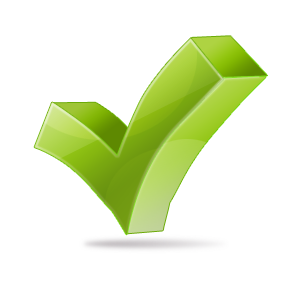 Check on Learning
What is a variance?
If revenue is greater than expectation how is the variance described?
If cost is greater than expectation how is the variance described?
© Dale R. Geiger 2011
11
[Speaker Notes: Q. What is a variance?  A. Difference between reality and expectation 
Q. If revenue is greater than expectation how is the variance described? A. Favorable 
Q. If cost is greater than expectation how is the variance described? A. Unfavorable]
The Flexible Forecast
Adjusts the forecast for changes in sales volume
Uses the same unit price and unit cost assumptions used in the forecast
Think of these as “what ifs”
“What” would the forecast have been “if” volume were different than planned
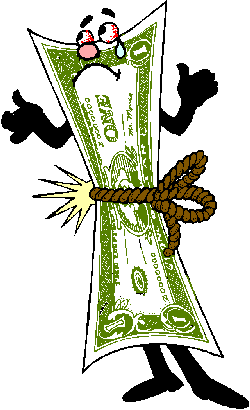 © Dale R. Geiger 2011
12
[Speaker Notes: Activity Step 2  Calculate the Flex Forecast and Volume Variance
Adjusts the forecast for changes in sales volume
Uses the same unit price and unit cost assumptions used in the forecast
Think of these as “what ifs”
“What” would the forecast have been “if” volume were different than planned.  Remember the lesson on flexible forecasting.  Variable costs are expected to change as volume changes.  Fixed costs should not change.]
Flexible Forecast Example
Assumptions:	
Price per Unit = $100
Fixed Cost = $10,000
Variable Cost per Unit = $50
Note that fixed cost doesn’t change
© Dale R. Geiger 2011
13
[Speaker Notes: Activity Step 2  Calculate the Flex Forecast and Volume Variance
Assumptions:	
Price per Unit = $100
Fixed Cost = $10,000
Variable Cost per Unit = $50
Note that fixed cost  (by definition) doesn’t change as volume changes –]
Flexible Forecast Example
Assumptions:	
Price per Unit = $100
Fixed Cost = $10,000
Variable Cost per Unit = $50
Contribution margin change “falls through” to profit
Unit CM = $100 - $50 = $50
When units sold increases by 100, 
profit increases by
100 * $50 unit CM = $5,000
© Dale R. Geiger 2011
14
[Speaker Notes: Activity Step 2  Calculate the Flex Forecast and Volume Variance
Assumptions:	
Price per Unit = $100
Fixed Cost = $10,000
Variable Cost per Unit = $50

Unit CM = $100 - $50 = $50
Contribution margin change “falls through” to profit
When units sold increases by 100, profit increases by
100 * $50 unit CM = $5,000]
So What???
Flexible forecasting helps us dig deeper into the root causes of change from expectation
Consider an organization where cost went up 20% but output went up 30%
Cost increased, but it increased less that we might have expected
How should we evaluate the compound effects of the volume change?
This approach is called Volume Variance Analysis
© Dale R. Geiger 2011
15
[Speaker Notes: Activity Step 2  Calculate the Flex Forecast and Volume Variance
Flexible forecasting helps us dig deeper into the root causes of change from expectation
Consider an organization where cost went up 20% but output went up 30%
Cost increased, but it increased less that we might have expected.  The increase in cost is generally seen as unfavorable, but the cost increased less than it could have or should have given the increase in output.  
How should we evaluate the compound effects of the volume change?  What portion of this cost change is due to volume and what portion is due to performance or efficiency? 
This approach is called Volume Variance Analysis.  Volume variance analysis gives us the ability to isolate the changes due to volume and the changes due to performance.]
Volume Variance Analysis
Step 1:
Calculate the “what if” for a flexible forecast at the actual volume 
Step 2:
Compare the flexible forecast to forecast
This comparison isolates the impact of volume change
Step 3:
Compare the flexible forecast to actual results
This comparison isolates the impact of everything else which we will call performance variance
© Dale R. Geiger 2011
16
[Speaker Notes: Activity Step 2  Calculate the Flex Forecast and Volume Variance
Step 1:
Calculate the “what if” for a flexible forecast at the actual volume 
Step 2:
Compare the flexible forecast to forecast
This comparison isolates the impact of volume change
Step 3:
Compare the flexible forecast to actual results
This comparison isolates the impact of everything else which we will call performance variance]
Step 1: Calculate Flexible Forecast
Consider the organization with 30% volume increase where planned units were 100, variable cost per unit was 5, and there was no fixed cost



This means that given our plan assumptions that we would expect cost to have increased to 650 solely due to the fact that we produced more
© Dale R. Geiger 2011
17
[Speaker Notes: Activity Step 2  Calculate the Flex Forecast and Volume Variance
Consider the organization with 30% volume increase where planned units were 100, variable cost per unit was 5, and there was no fixed cost



This means that given our plan assumptions that we would expect cost to have increased to 650 solely due to the fact that we produced more]
Step 2: Compare to Plan
The variance (non dollar) in units sold is favorable since more output is logically favorable
The variance in variable cost is unfavorable since more cost is logically unfavorable



This means that given our plan assumptions that we would expect cost to have increased to 650 solely due to the fact that we produced more
© Dale R. Geiger 2011
18
[Speaker Notes: Activity Step 2  Calculate the Flex Forecast and Volume Variance
The variance (non dollar) in units sold is favorable since more output is logically favorable
The variance in variable cost is unfavorable since more cost is logically unfavorable



Given our assumptions we would expect cost to have increased to 650 solely due to the fact that we produced more.  The additional cost, while unfavorable, is to be expected because of the change in volume]
Step 3: Compare to Actual Results
Moved the volume variance column to the left of the flexible forecast to allow room
Now also show the variance between flexible forecast and actual between their columns



This means that actual variable costs were less than the level we would have expected at the volume actually produced
© Dale R. Geiger 2011
19
[Speaker Notes: Activity Step 2  Calculate the Flex Forecast and Volume Variance
Notice that the table has been rearranged:  Moved the volume variance column to the left of the flexible forecast to allow room for another variance 
Now also show the variance between flexible forecast and actual between their columns.  The volume variance is displayed between the plan and the flexible forecast because any difference between these two numbers is due to volume changes.  The performance variance is displayed between the flexible forecast and the actual, because any difference between these two numbers is due to some performance issue.



This means that actual variable costs were less than the level we would have expected at the volume actually produced.  When the variable costs were normalized for the actual quantity of output (in the flexible forecast) we see that when output is 130, we would expect to spend $650.  Instead we spent only $600.  This $50 favorable!]
Volume Variance Analysis
This analysis now presents a much more meaningful insight into what happened 
Even though cost went up by 20% this analysis shows that there is a lot of good news here



The volume variance of (150) is very understandable and predictable
The performance variance indicates good work
© Dale R. Geiger 2011
20
[Speaker Notes: Activity Step 2  Calculate the Flex Forecast and Volume Variance
This analysis now presents a much more meaningful insight into what happened 
Even though cost went up by 20% this analysis shows that there is a lot of good news here
The volume variance of (150) is very understandable and predictable
The performance variance indicates good work controlling costs even though output was produced.]
Fixed Cost Impact
Expand the example to include planned fixed at 80 and actual fixed cost at 90





Note: fixed cost never has a volume variance
Note: the sum of volume and performance variance nets to the total variance between plan and actual
© Dale R. Geiger 2011
21
[Speaker Notes: Activity Step 2  Calculate the Flex Forecast and Volume Variance
Expand the example to include planned fixed at 80 and actual fixed cost at 90
We’ll go line by line to make sure we understand every item in the table.
The planned volume was 100 units and the planned variable cost per unit was $5, so the plan was to spend $500

The actual volume was 130 units.  In the flex forecast we prepare the forecast as if everything went as planned except for the number of units.  So, we use our planned VC/unit of $5:
130 units * planned VC/unit $5 = 650

Comparing the flex forecast to the original plan gives an unfavorable variance of 150 because MORE COST IS BAD.  Unfavorable variances are shown in brackets. 

Now we compare the flex forecast to the actual.  The actual cost for the 130 units was $600.  We don’t need to know what the actual VC/unit was, but clearly it was less than $5.  This is a favorable performance variance, which means that we did something that caused the cost increase to be less than it could have been.]
Fixed Cost Impact
Expand the example to include planned fixed at 80 and actual fixed cost at 90





Note: fixed cost never has a volume variance
Note: the sum of volume and performance variance nets to the total variance between plan and actual
© Dale R. Geiger 2011
22
[Speaker Notes: Activity Step 2  Calculate the Flex Forecast and Volume Variance
Now let’s look at the fixed cost.  The plan for fixed cost was 80.  When preparing the flex forecast, we also use 80 because if everything had gone as planned except for the number of units sold, fixed cost would not have changed at all.  Fixed cost, by definition, does not change as number of units changes.  Fixed cost should never have a volume variance.

However, when we compare flex forecast to actual, we see an unfavorable variance of 10.  Our actual fixed cost was 90.  That means that the actual cost of things that are fixed in nature (rent, taxes, etc.) was greater than planned.]
Fixed Cost Impact
Expand the example to include planned fixed at 80 and actual fixed cost at 90





Note: fixed cost never has a volume variance
Note: the sum of volume and performance variance nets to the total variance between plan and actual
© Dale R. Geiger 2011
[Speaker Notes: Activity Step 2  Calculate the Flex Forecast and Volume Variance
Let’s look at the total cost.  Notice that the sum of the volume and performance variance nets to the total variance between plan and actual
The difference between the plan of 580 and the actual of 690 is (110) unfavorable.  
The SUM of the variances also equals (110).  (150) unfavorable volume variance + 40 favorable performance variance = (110)
Thus we have explained the total variance.]
Fixed Cost Impact
Expand the example to include planned fixed at 80 and actual fixed cost at 90





Note: fixed cost never has a volume variance
Note: the sum of volume and performance variance nets to the total variance between plan and actual
© Dale R. Geiger 2011
24
[Speaker Notes: Activity Step 2  Calculate the Flex Forecast and Volume Variance


We can also see that just as variable cost and fixed cost add together to equal total cost, the volume variance for variable cost, plus the non-existent volume variance for fixed cost equal the volume variance for total cost.

The same can be said for the performance variance.  The 50 favorable variance for variable cost + (10) unfavorable variance for fixed cost sum to equal our 40 favorable performance variance for total cost.]
Revenue (and Profit) Case
Expand the example to include planned price of 10 and actual price of 8






Make sure you know where every number came from
Note: revenue and costs variances net to profit variance
© Dale R. Geiger 2011
25
[Speaker Notes: Activity Step 2  Calculate the Flex Forecast and Volume Variance
Expand the example to include planned price of 10 and actual price of 8

Our plan was for 100 units sold for $10 each, giving us revenue of 1000.  Total cost at this volume would be 580 (same as prior example) and profit is $420.  
What actually happened was 130 units were sold for $8 each, total costs were $690 (same as prior example) and profit was $350.

We will go through each line again so you WILL know where every number came from.]
Revenue (and Profit) Case
Expand the example to include planned price of 10 and actual price of 8






Make sure you know where every number came from
Note: revenue and costs variances net to profit variance
© Dale R. Geiger 2011
26
[Speaker Notes: Activity Step 2  Calculate the Flex Forecast and Volume Variance
Expand the example to include planned price of 10 and actual price of 8

Let’s look at Revenue.  The plan was for 100 units at $10/unit for a total of $1000
The flex forecast reflects what would have happened if everything went as planned except for number of units sold.  130 units were sold, and we use the planned price of $10/unit to get flex revenue of $1300.

Actually, however, we only sold the units for $8 each.  The drop in price might explain the increase in number of units sold!  Total revenue was 130 * $8.
Compare the flex to the plan, we see that if all had gone according to plan except for number of units sold, our revenue would have increased $300.  This is a favorable volume variance.  More revenue is good.

Comparing the flex to the actual, we see that our revenue did increase because of the additional units sold, but not to the extent that it should have.  The drop in price reduced our revenue by an unfavorable (260)

Make sure you know where every number came from
Note: revenue and costs variances net to profit variance]
Revenue (and Profit) Case
Expand the example to include planned price of 10 and actual price of 8






Make sure you know where every number came from
Note: revenue and costs variances net to profit variance
© Dale R. Geiger 2011
27
[Speaker Notes: Activity Step 2  Calculate the Flex Forecast and Volume Variance

Total cost is the sum of fixed and variable.  These are the same numbers from the prior example.]
Revenue (and Profit) Case
Expand the example to include planned price of 10 and actual price of 8






Make sure you know where every number came from
Note: revenue and costs variances net to profit variance
© Dale R. Geiger 2011
28
[Speaker Notes: Activity Step 2  Calculate the Flex Forecast and Volume Variance

Profit is revenue minus total cost.  
If we had sold 100 units as planned, our revenue would have been 1000, variable cost 500 and fixed cost 80, leaving profit of 420.  

In the Flex forecast, if everything had gone as planned except for the number of units sold, we would have revenue of 1300, variable cost 650 and fixed cost 80, leaving profit of 570.
The difference between the planned profit and the flex profit is the volume variance for profit, which is 150 favorable.  This represents the planned unit contribution margin of the additional units sold:  30 units * ($10 - $5) = $150

The difference between the flex forecast and the actual is the performance variance.  It is (220) unfavorable.  This is due to the unfavorable revenue variance of (260), and the favorable total cost variance of 40.]
Revenue (and Profit) Case
Expand the example to include planned price of 10 and actual price of 8






Make sure you know where every number came from
Note: revenue and costs variances net to profit variance
© Dale R. Geiger 2011
29
[Speaker Notes: Activity Step 2  Calculate the Flex Forecast and Volume Variance

Notice that the net of the revenue and total cost variances are equal to the profit variances.
Volume variance:  300 + (150) = 150
Performance variance:  (260) + 40 = (220)]
Volume Variance Template
Performance Variances
Volume Variances
© Dale R. Geiger 2011
30
[Speaker Notes: Activity Step 2  Calculate the Flex Forecast and Volume Variance
This template is useful for remembering what goes where in volume variance analysis.  
The rows on the table correspond to the Profit equation:  Revenue – Variable Cost – Fixed cost = profit
The column headings reflect the chronology:
First we plan, then we perform.
We prepare our flex forecast to account for the difference in volume.]
Volume Variance Template
Performance Variances
Volume Variances
© Dale R. Geiger 2011
31
[Speaker Notes: Activity Step 2  Calculate the Flex Forecast and Volume Variance
Notice that the plan uses “planned number of units” and “planned price per unit” and “planned variable cost per unit” (all highlighted in yellow).  This make sense, since this is the plan.

The actual, on the other hand, uses “actual number of units” and “actual price per unit” and “actual variable cost per unit” (all highlighted in green).  This also make sense, since this is the actual.
 
The flex forecast uses the same assumptions about cost and price as in the plan, but the actual number of units.  

Notice that the difference or variance between the  Plan and the Flex forecast is solely due to volume or number of units. 

Since the flex forecast and the actual both use the same number of units, any difference or variance between them is due to causes other than volume.]
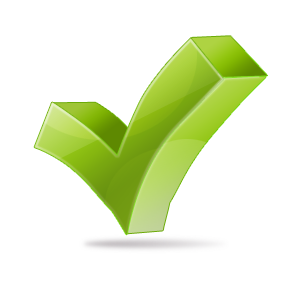 Check on Learning
How should we expect an increase in the number of units sold to affect variable cost?
The sum of the performance variances for revenue and total cost should be equal to what?
© Dale R. Geiger 2011
32
[Speaker Notes: How should we expect an increase in the number of units sold to affect variable cost?  It should cause an unfavorable volume variance, because variable cost should increase.
The sum of the performance variances for revenue and total cost should be equal to what? The performance variance for profit.]
Practical Exercise
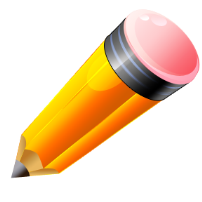 Repeat the previous exercise but with the following scenario
© Dale R. Geiger 2011
33
Practical Exercise
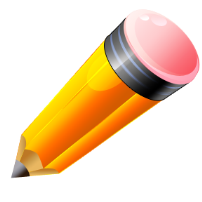 © Dale R. Geiger 2011
34
[Speaker Notes: Solution – Let the students work independently for about 20 minutes, then come back and work out the solution together.]
Practical Exercise
© Dale R. Geiger 2011
35